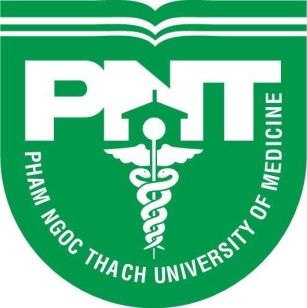 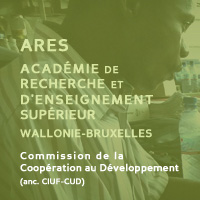 HỘI THẢO tập huấn vềđào tạo trực tuyến
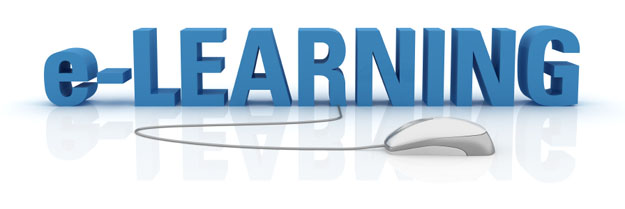 18/03/2015
Nội dung chương trình
Ngày 1
Ngày 2
Ngày 3
Nguyên lý sư phạm
Xây dựng bài giảng trên
Moodle
Phát triển – quản lý học phần trên Moodle
Xây dựng nội dung video
Google apps và web 2.0
Trả lời thắc mắc
Tổng kết
Chương trình ngày 1
Nguyên lý sư phạm
Nội dung
Giảng dạy với các kỹ thuật sư phạm


Báo cáo viên
Jeff Van de Poel
Chương trình ngày 1
Xây dựng nội dung video
Nội dung
 



Báo cáo viên
Jeff Van de Poel
Võ Thành Liêm
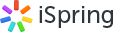 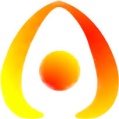 Activepresenter
Chương trình ngày 2
Xây dựng bài giảng trên
Moodle
Nội dung
Phát triển bài giảng trên chương trình Moodle



Báo cáo viên
Jeff Van de Poel
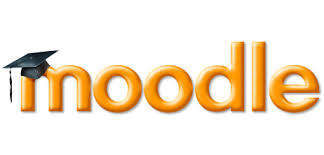 Chương trình ngày 2
Google+ và web 2.0
Nội dung
Sử dụng các công cụ của Google apps



Báo cáo viên
Võ Thành Liêm
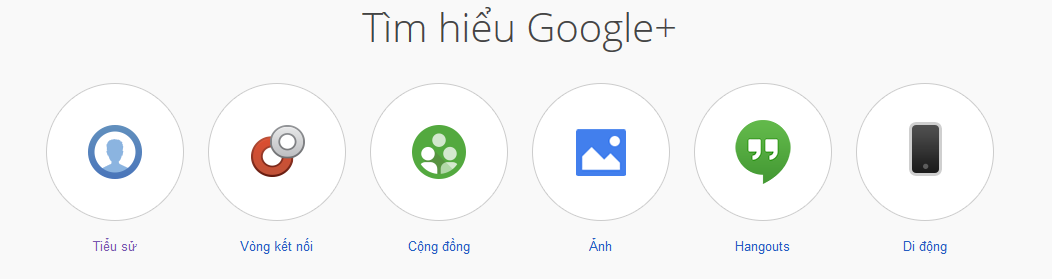 Chương trình ngày 3
Phát triển – quản lý học phần trên Moodle
Nội dung
Phát triển nội dung
Thiết lập khóa học
Quản lý đào tạo
Trên Moodle

Báo cáo viên
Jeff Van de Poel
Chương trình ngày 3
Trả lời thắc mắc
Tổng kết
Nội dung
Giải đáp thắc mắc
Rút kinh nghiệm
Tổng kết

Báo cáo viên
Jeff Van de Poel
Nguyễn Dũng Tuấn
Võ Thành Liêm